Развитие творческих способностей обучающихся на уроках технологии в условиях внедрения ФГОС.
Учитель технологии:
 Ковган М.Г.
МБОУ «Социалистическая средняя школа №18»
Детское сердце чутко к призыву творить красоту… важно только, чтобы за призывами следовал труд. В.А. Сухомлинский. 	Творчество необходимо в любой сфере человеческой деятельности. Благодаря ему осуществляется прогрессивное движение общества, создаются новые машины, технические и биологические системы. Творчество постоянно меняет наш образ жизни и мышления, способствует познанию неизвестного, преобразованию и усовершенствованию нового.
Базовые принципы системно – деятельностного подхода положенного в основу ФГОС , определяют новые формы организации учебного процесса. Одним из путей повышения мотивации, эффективности учебной деятельности в школе, является включение обучающих в проектную деятельность и выполнению требований ФГОС.		Раскрыть и развить творческие способности – одна из задач учителя технологии. Это способствует становлению ученика: он становится более самостоятельным в своих суждениях, имеет свою точку зрения и аргументировано умеет ее отстаивать. Повышается работоспособность. Но самое главное – это то, что у ребенка развивается его эмоциональная сфера, его чувства, душа.
А если развиты его эмоции, то будет развиваться и мышление. А думающий человек это и есть тот человек, который должен выйти из стен школы. А.С.Макаренко говорил: «Нет методов заведомо плохих, либо хороших, только в системе педагогических средств может быть дана их объективная оценка, проверенная опытом». Поэтому я в своей работе поставила перед собой цели изучать, разрабатывать и внедрять метод проектов.Основой программы общеобразовательной области «Технология» являются разработка и выполнение творческого проекта.
Проектное обучение даёт развитие активной творческой личности, способной самостоятельно приобретать новые знания и навыки. Этот метод позволяет учесть потребности, интересы, склонности, способности и возможности детей. В основе создания творческого проекта лежит процесс творчества учителя и ученика.	 В соответствии с требованиями Федерального государственного образовательного стандарта, создаются условия для развития творческих способностей учащихся через проектную деятельность.
Проект – это особая часть школьной воспитательной среды, которая дает учащимся возможность применить свои знания на деле, помогает сориентироваться в мире профессий, формирует технологическую культуру и творческое отношение к труду, чувство гордости за свои умелые руки и умную голову. В процессе выполнения проекта учащиеся не только изготовляют различные изделия, но и проводят своеобразные исследования. Это поисково-исследовательское начало прямо связано с внедрением в технологическую подготовку школьников метода проектов. У детей появляется желание и возможность разработать, проанализировать, проверить и воплотить возникшие у них идеи в материале.
Метод проектов, безусловно, является исследовательским методом, способным сформировать у учащегося опыт творческой деятельности. Работа над проектом вырабатывает устойчивые интересы, постоянную потребность в творческих поисках, ибо вне деятельности интересы и потребности не возникают.	Организация метода проектов требует от преподавателя большой работы по конструированию специальных условий для учащегося с целью выявления и развития его творческого потенциала. Практически, это заключается в искусственном конструировании проблем и проблемных задач для решения их учащимися.         В школе на уроках технологии перед учащимися я ставлю учебную цель и даю максимально возможную самостоятельность для выполнения учебного проекта. В работе помогает использование мультимедийного проектора.
-помогать ученикам в поиске нужной информации;-являться источником информации;-координировать весь процесс;-поощрять учеников Ученики могут выбрать проблемную область, задачу из предложенных мной, что позволяет создавать работоспособные группы и учитывать предметные склонности учащихся.	На  этапе (5-6 класс) самыми любимыми темами, в этом возрасте, стали проект «Планирование кухни-столовой» ,«Приготовление воскресного семейного завтрака». Индивидуальность каждого проекта выражается в произвольном выборе декоративного оформления, а обязательность, применения определенных инструментов, служат в качестве закрепления пройденного материала.
Функции учителя:
-
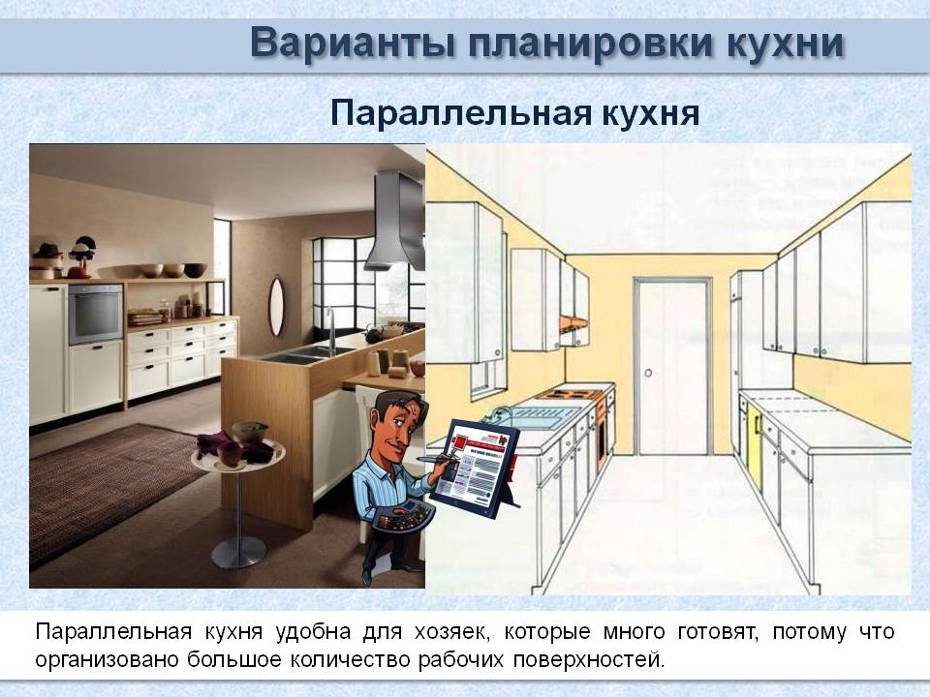 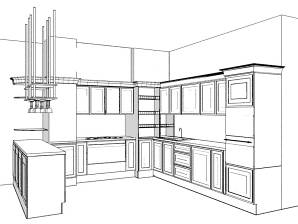 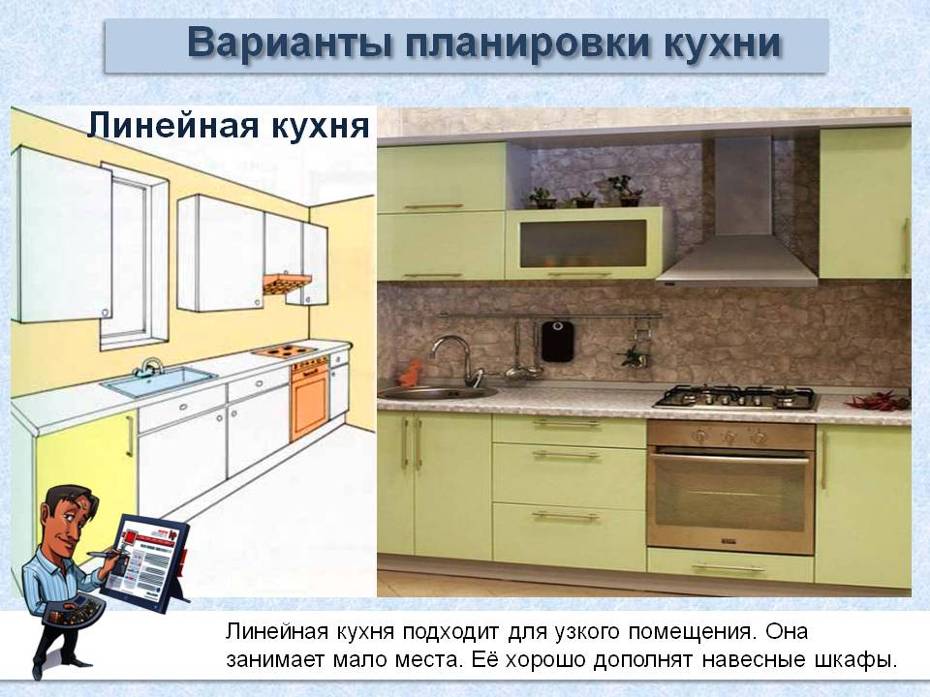 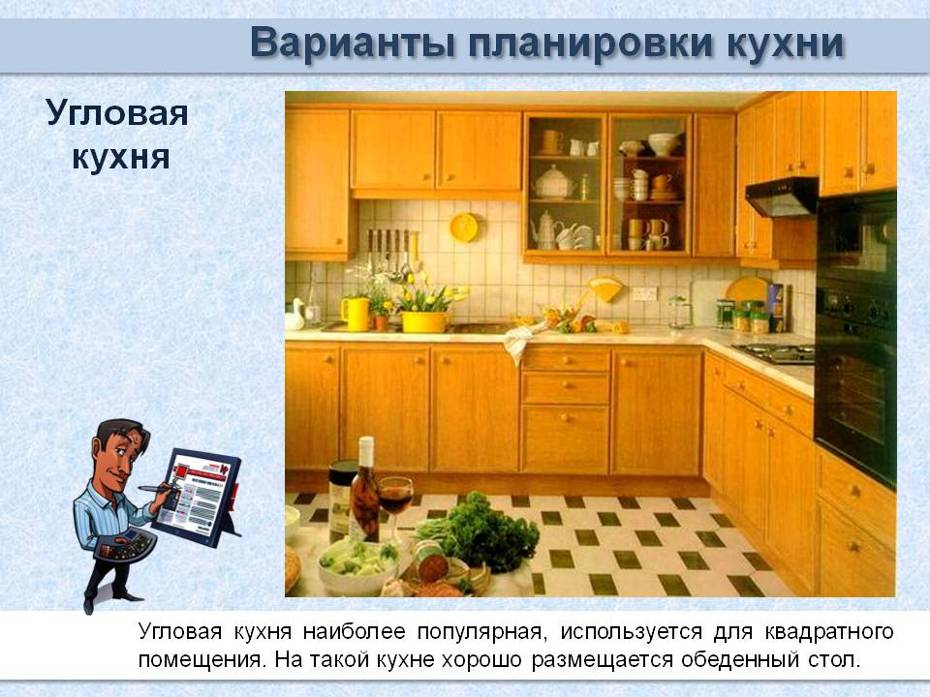 -
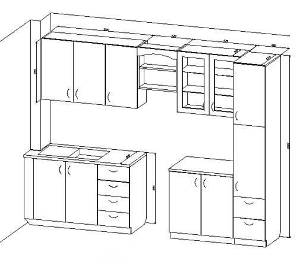 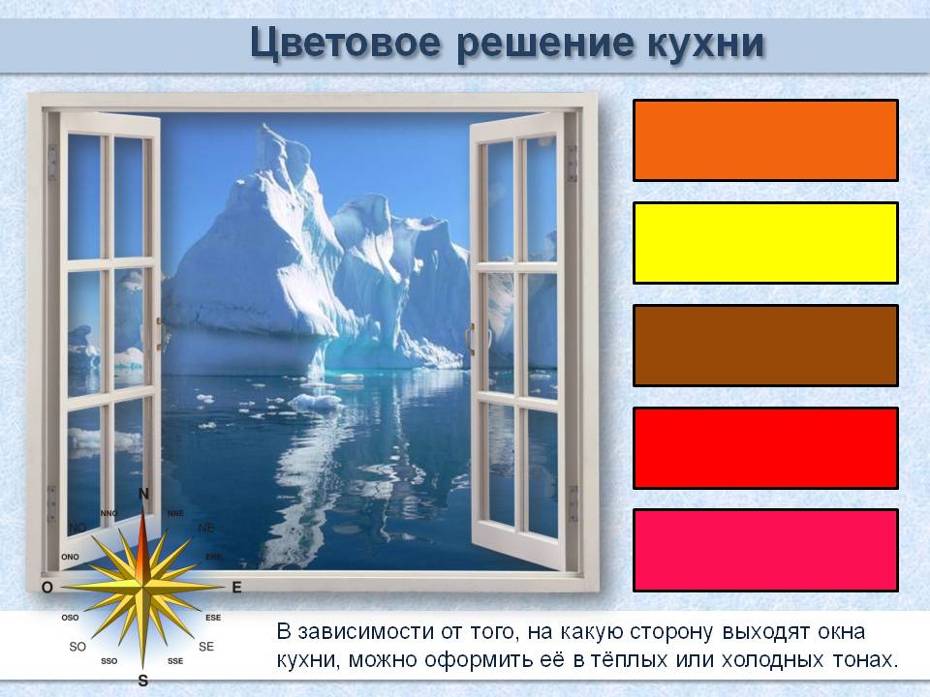 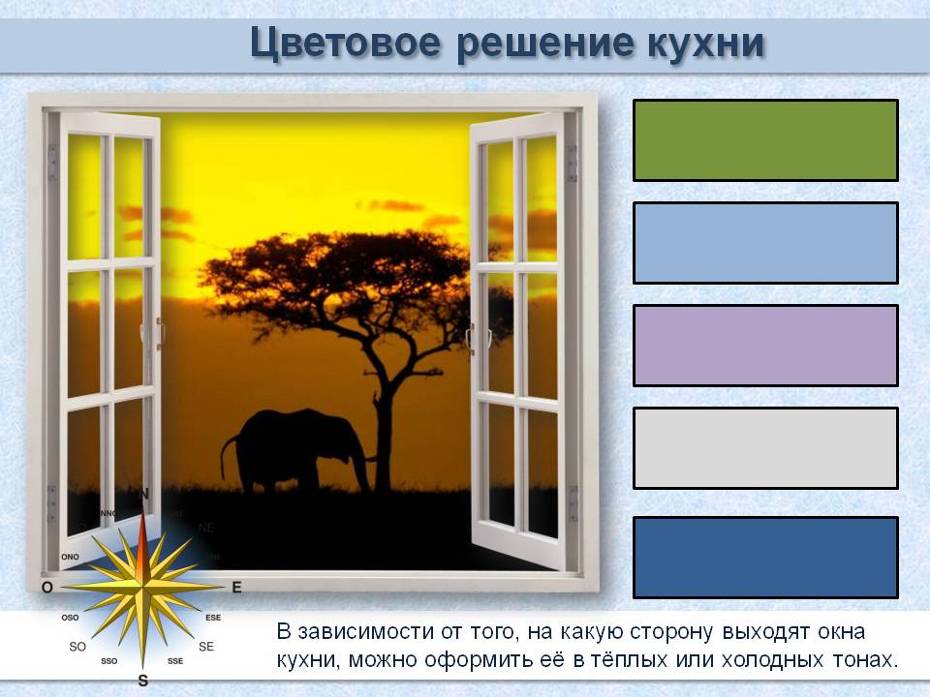 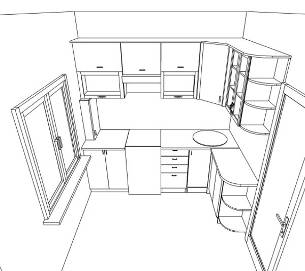 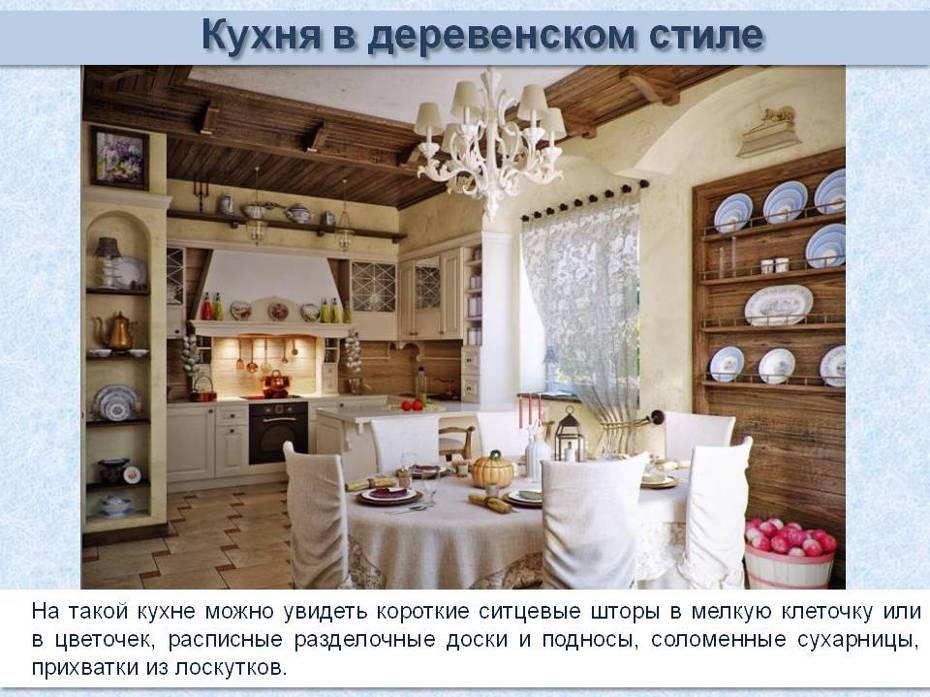 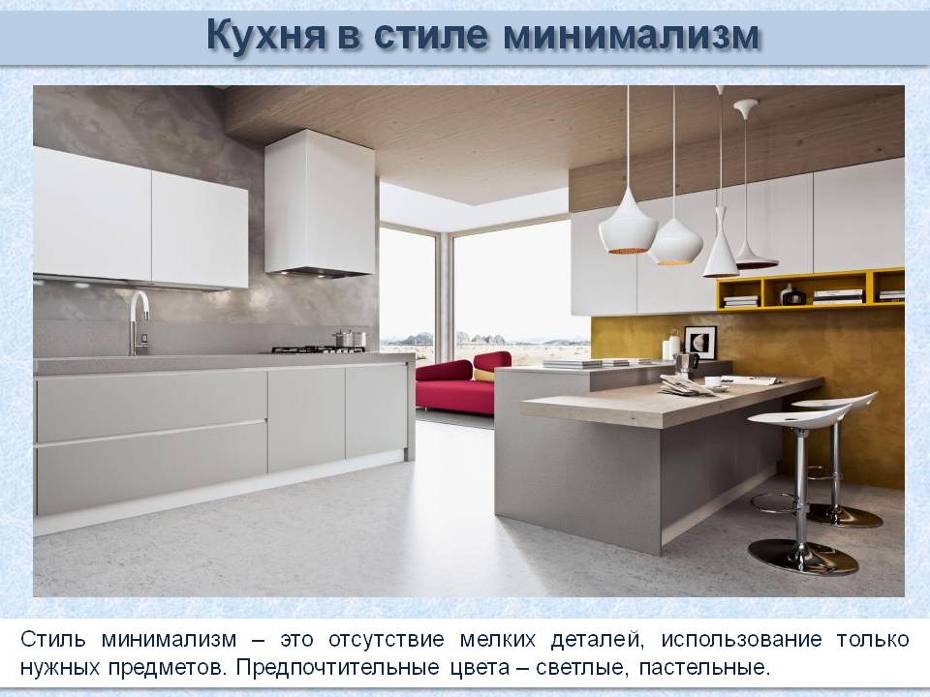 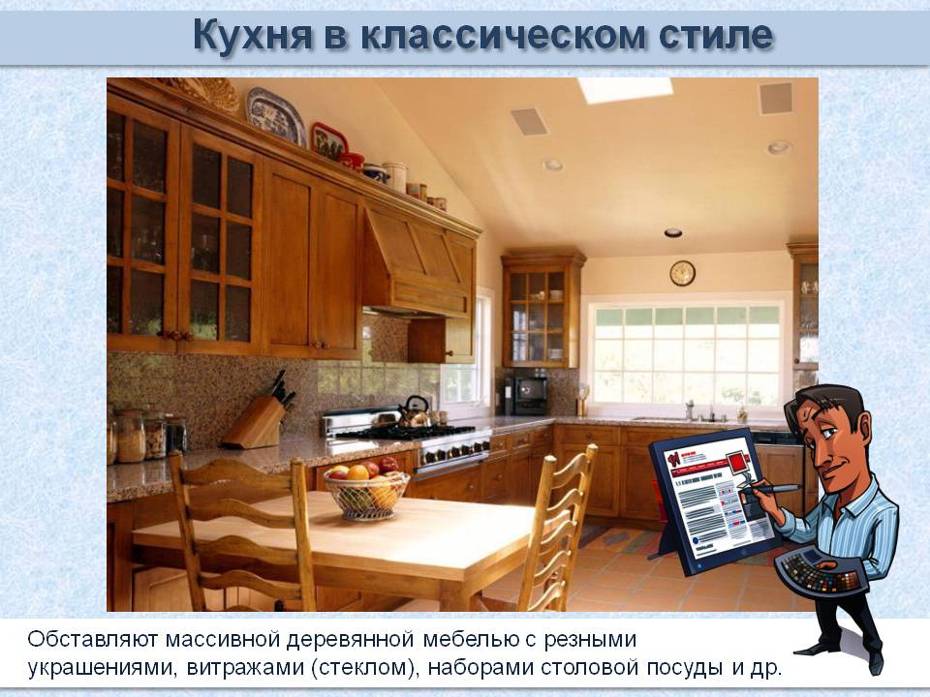 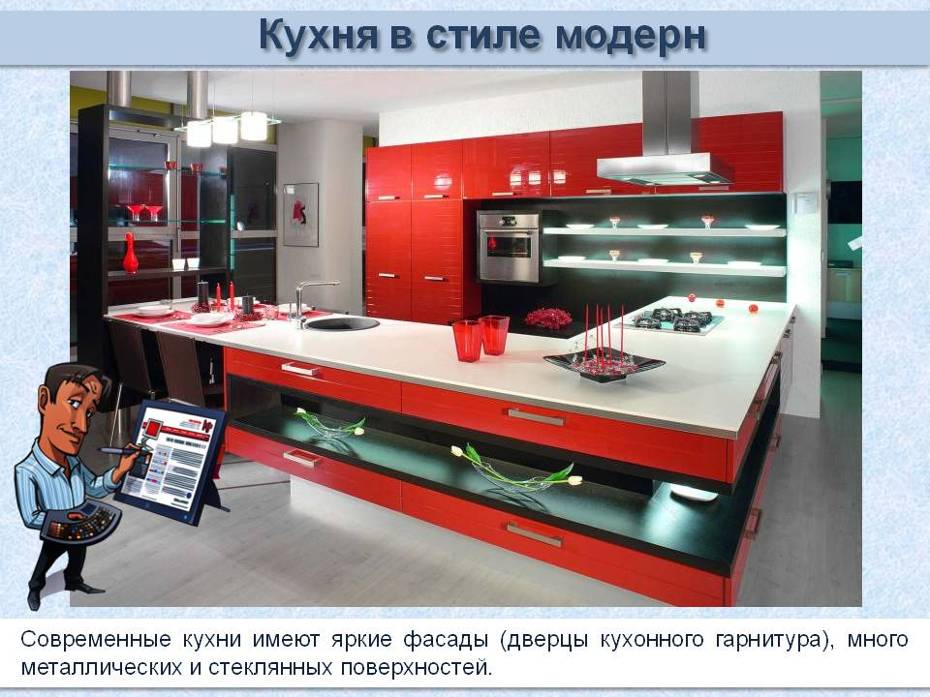 На своих уроках   я  знакомлю их с  правилами и основами проектной  деятельности при изучении технологии, с требованиями, предъявляемыми к проектам. -тематические — это, как правило, индивидуальные проблемные задания, сравнительно небольшие по объему и включающие во все возможные варианты решения, вновь полученные знания;- итоговые — это, как правило, объемные проблемные задания для рабочих групп, состоящих из нескольких учеников, выполняемые на протяжении длительного периода времени.
Опыт применения метода проектов дает возможность выделить два уровня тем для проектирования:
Основные требования таковы: 
в проекте обязательно должна быть решена какая-либо проблема; 
в процессе работы над проектом проводится исследование, 
используются исследовательские методы; 
исследование, как и весь проект, выполняется самостоятельно учащимися; 
учитель не вмешивается в работу над проектом, он выступает в роли 
консультанта; 
содержательная часть проекта структурирована; 
результаты выполненного проекта должны иметь практическую значимость; 
результаты выполненных проектов должны быть материальны, т.е. 
оформлены; 
если проект выполняется группой учащихся, то необходимо указать роль
 каждого на различных этапах; 
по окончании работы над проектом на этапе рефлексии необходимо 
проанализировать причины неудач и отметить положительные 
результаты и т.д.
С внедрением проектного метода обучения, в основе которого лежат исследовательская и творческая деятельность, появляется возможность на уроках, факультативах, дополнительных занятиях, углублять и закреплять знания, полученные по другим предметам (математики, физики, химии, биологии), выполнять социальные заказы общества. Воспитывается общая информационная культура школьника, реализуется индивидуальный подход в обучении учащихся,  реализуются межпредметные связи. Защита проектов проводится  в форме лекций, презентаций или выступлений.
Включение метода проектов в учебный процесс дает возможность учителю значительно расширить и раскрыть свой творческий потенциал, разнообразить формы проведения занятий, развить мотивационную сферу школьников. При выполнении творческого проекта создаются предпосылки для формирования у учащихся активной творческой деятельности, развитие эстетического вкуса, образного мышления, пространственного воображения.
“То, что ребенок сегодня умеет делать в сотрудничестве и под руководством, – утверждал выдающийся психолог Л.С. Выготский, – завтра он способен выполнить самостоятельно..»
В ходе выполнения творческих заданий на уроках, дети приобретают уверенность в своих силах, в том, что они могут от начала до конца создавать необходимые в быту вещи.
 Назначение учителя– формировать у воспитанников умение творить прекрасное в повседневной жизни, в повседневном труде, в повседневных человеческих отношениях.
Кружок «Чудесные поделки» 1- 4 класс – руководитель Ковган М.Г.Традиционным стало участие в районном конкурсе «Лесная красавица».
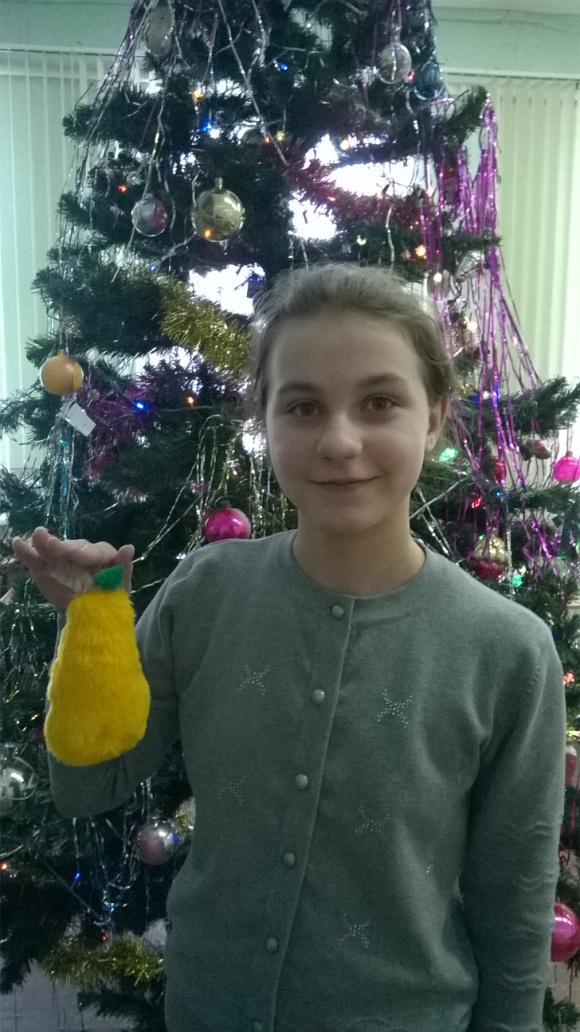 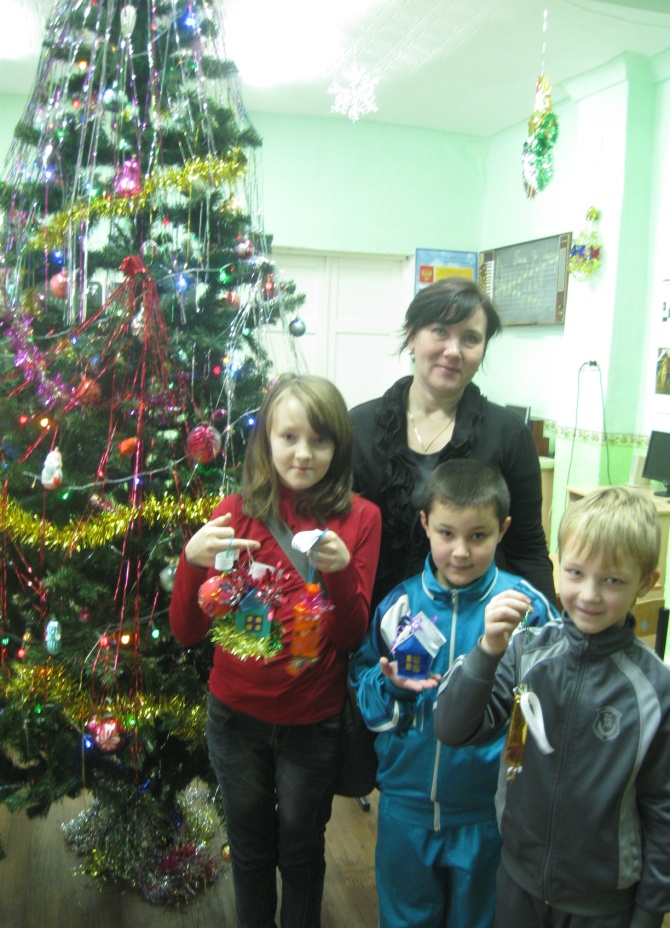 Призер                      Победители
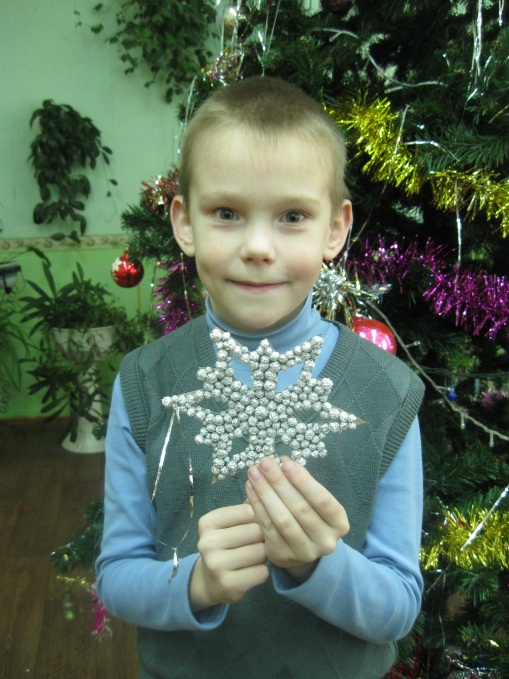 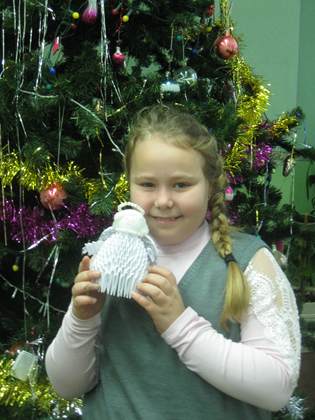 Призеры
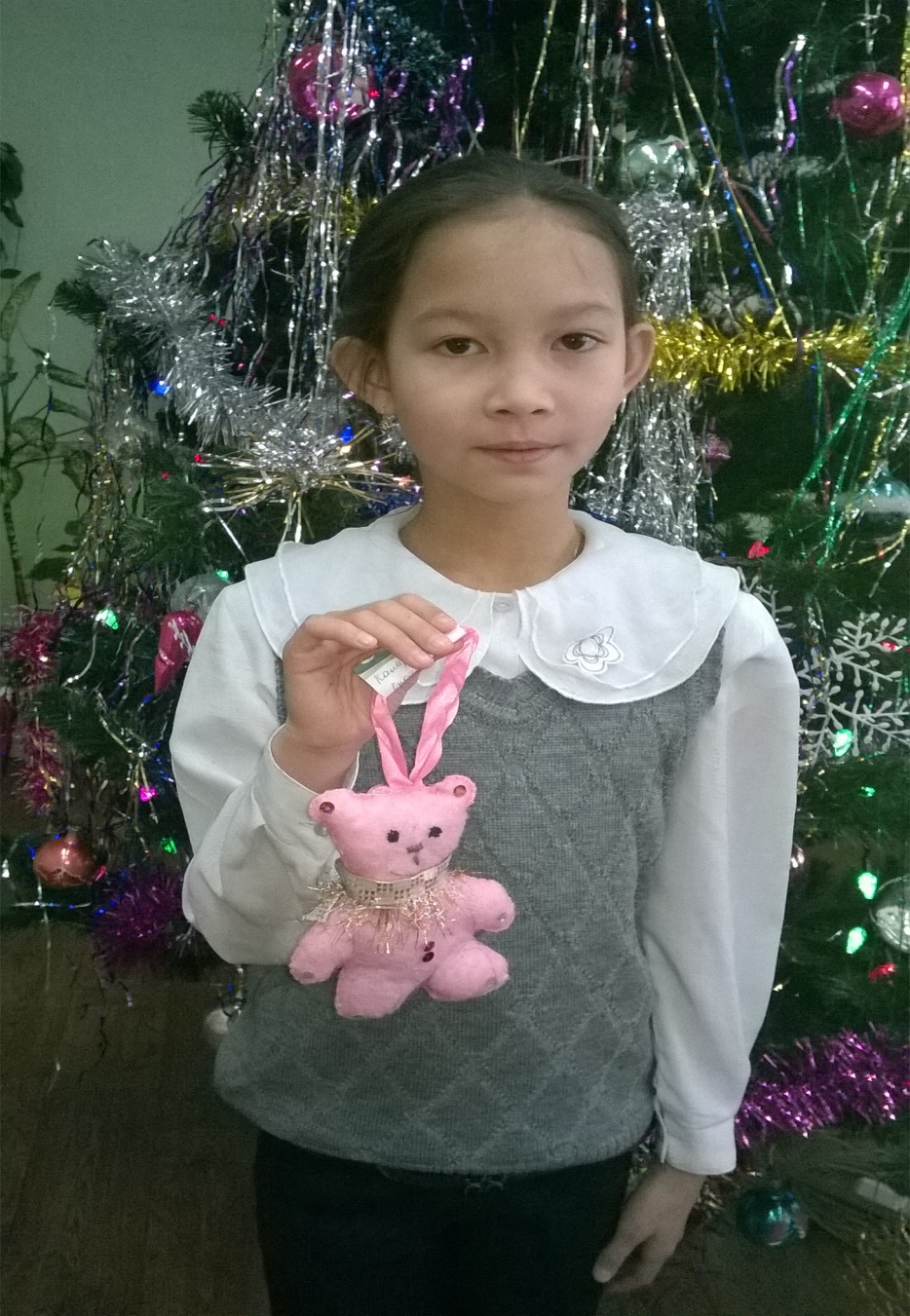 Победитель
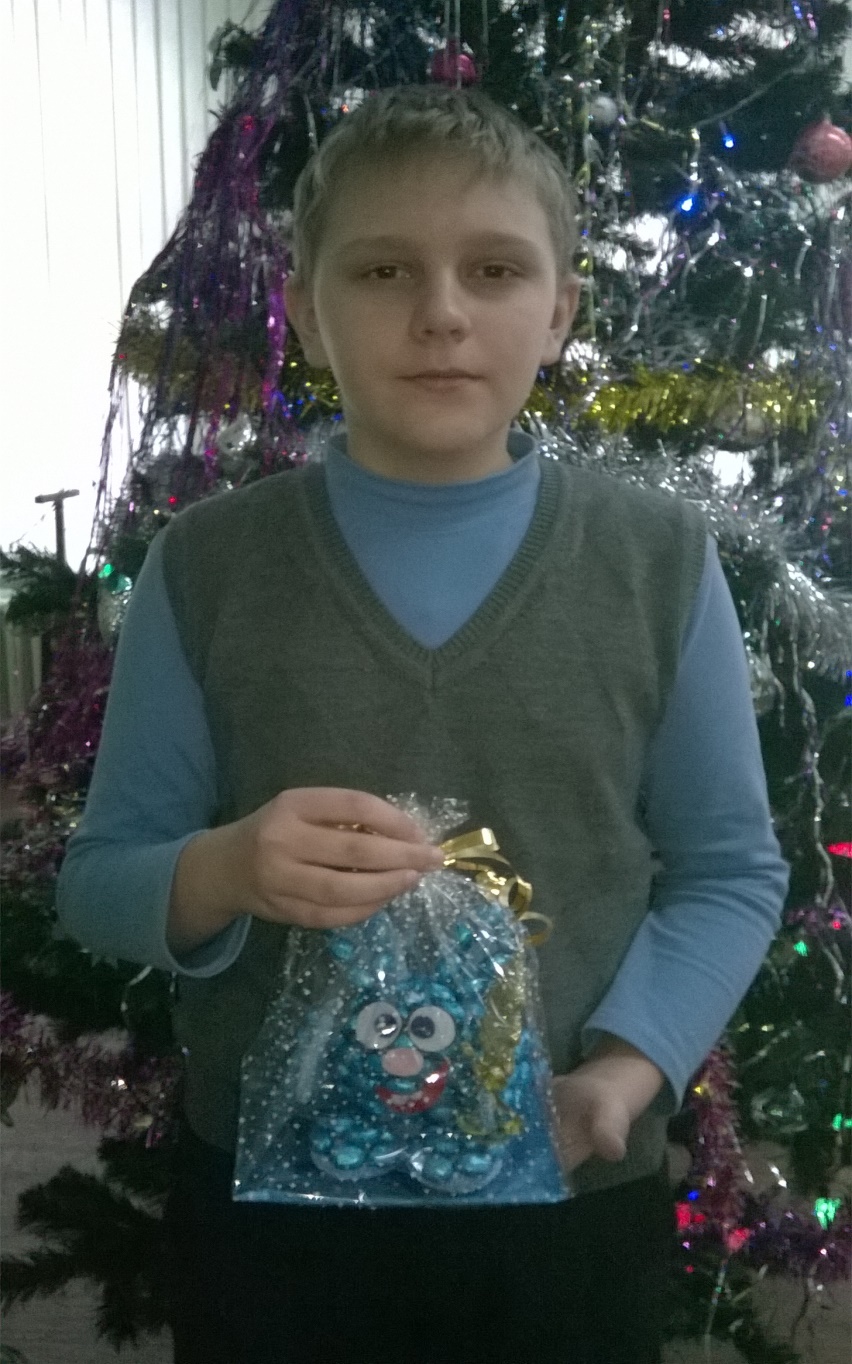 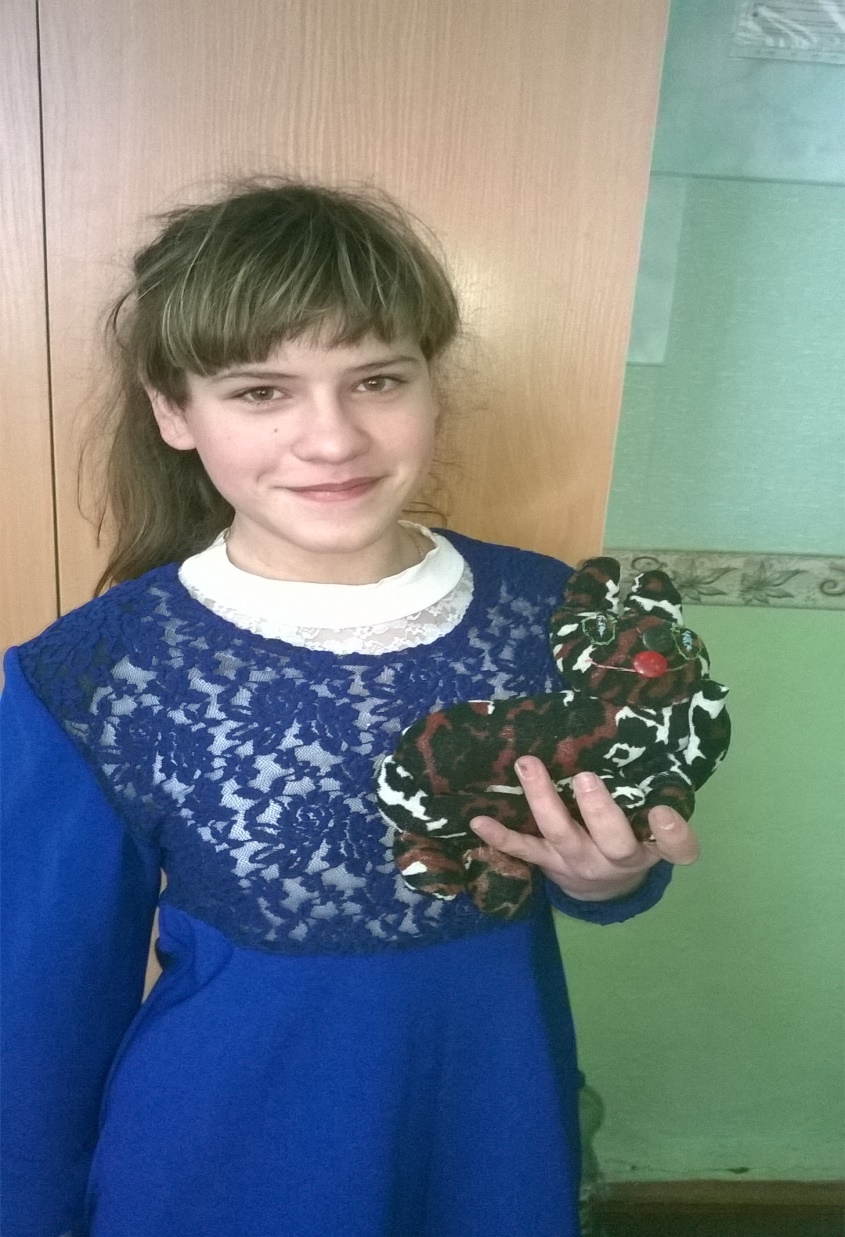 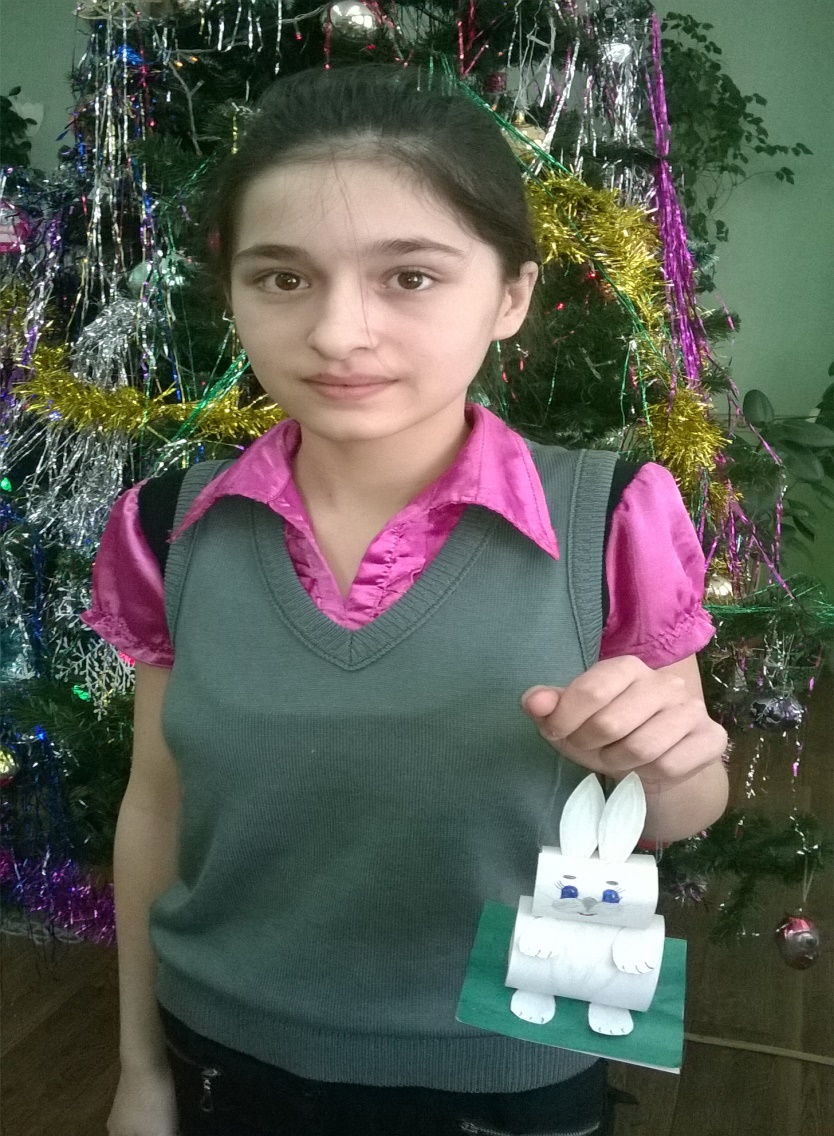 Золотая осень
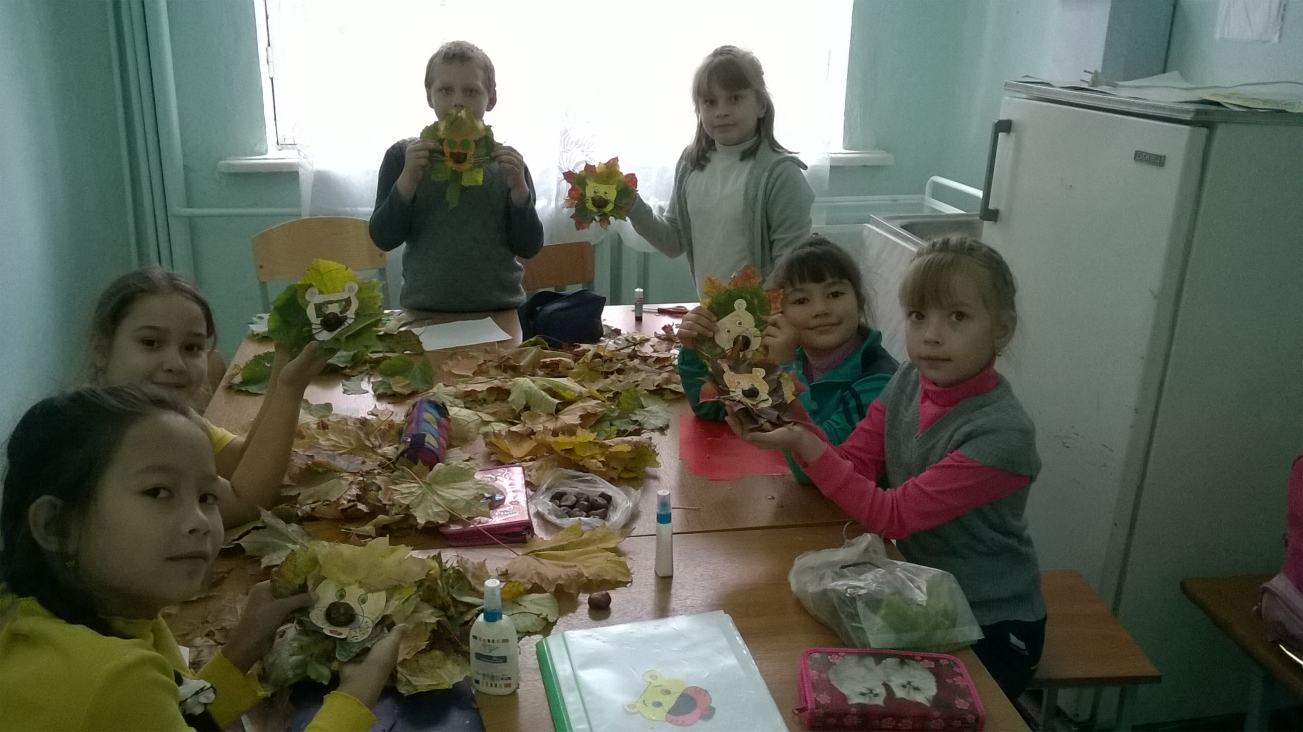 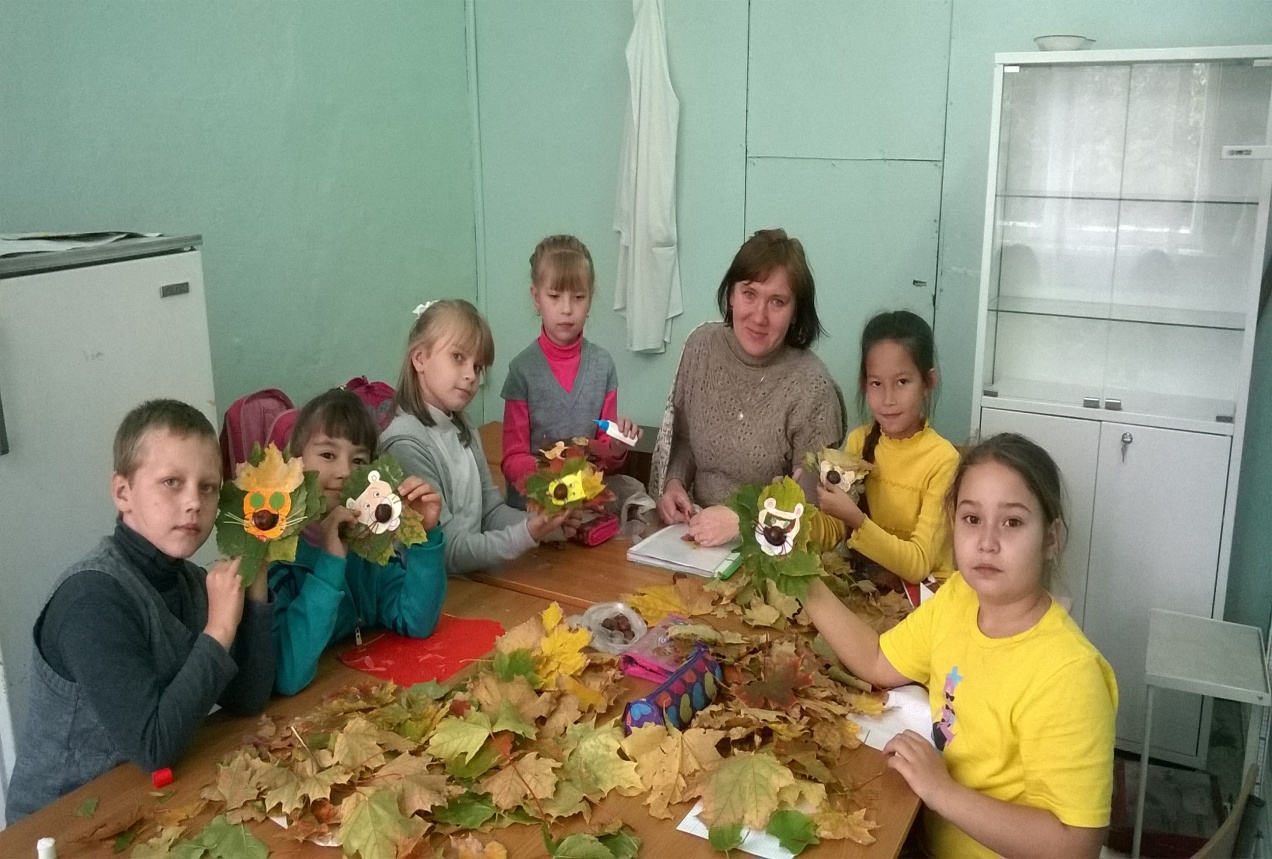 Поделки из вторичного материалаПобедитель конкурса
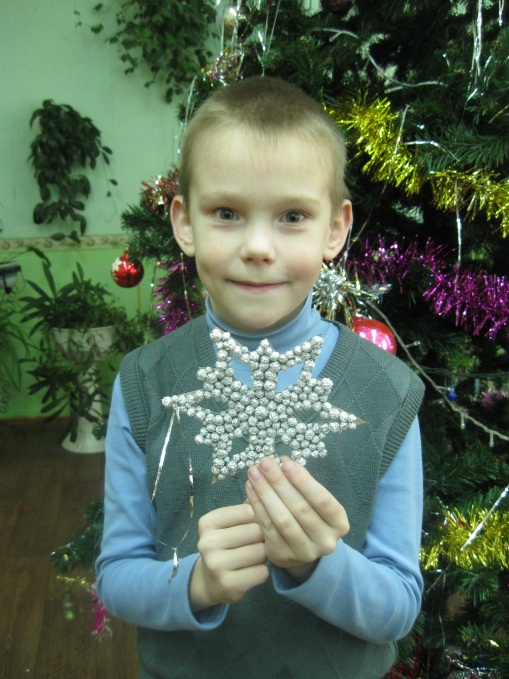 Призер
Конкурс «Пасха красная»
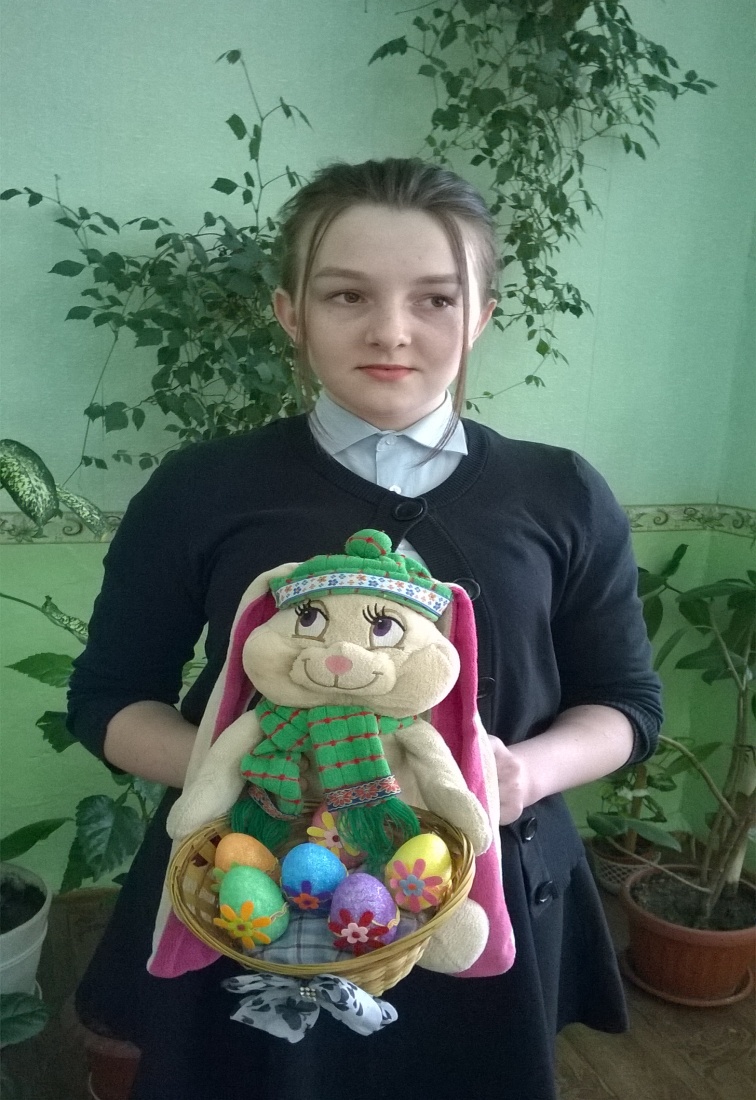 Призер
Средь множества пытливых глаз, Попробуй заслужить признанье.Ребенок - главный среди нас, Всегда он требует вниманья.

Сумей всех лаской обаять,Встречая каждый день улыбкой.И много знать, и не солгать,Не совершать сумей ошибки.

Ребенок, словно чистый лист бумаги.Неосторожно не сомни его судьбу,Ты помоги ему, придай отваги,
И научи выигрывать борьбу.
Спасибо за внимание!